LHC Status Sat Morning 28-April
 Gianluigi Arduini, Bernhard Holzer
Restart after Technical Stop: 
	tentative plan ... as discussed Fri Morning
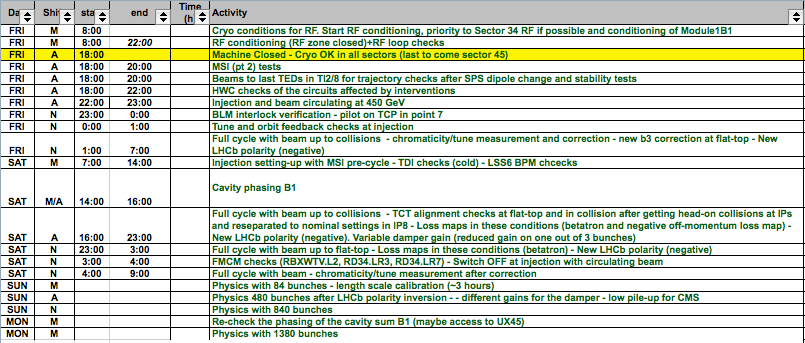 Fri Morning / Late
16:14h  Error during the fetch optics again on OFSU,  
			had to restart the OFSULHC_M process
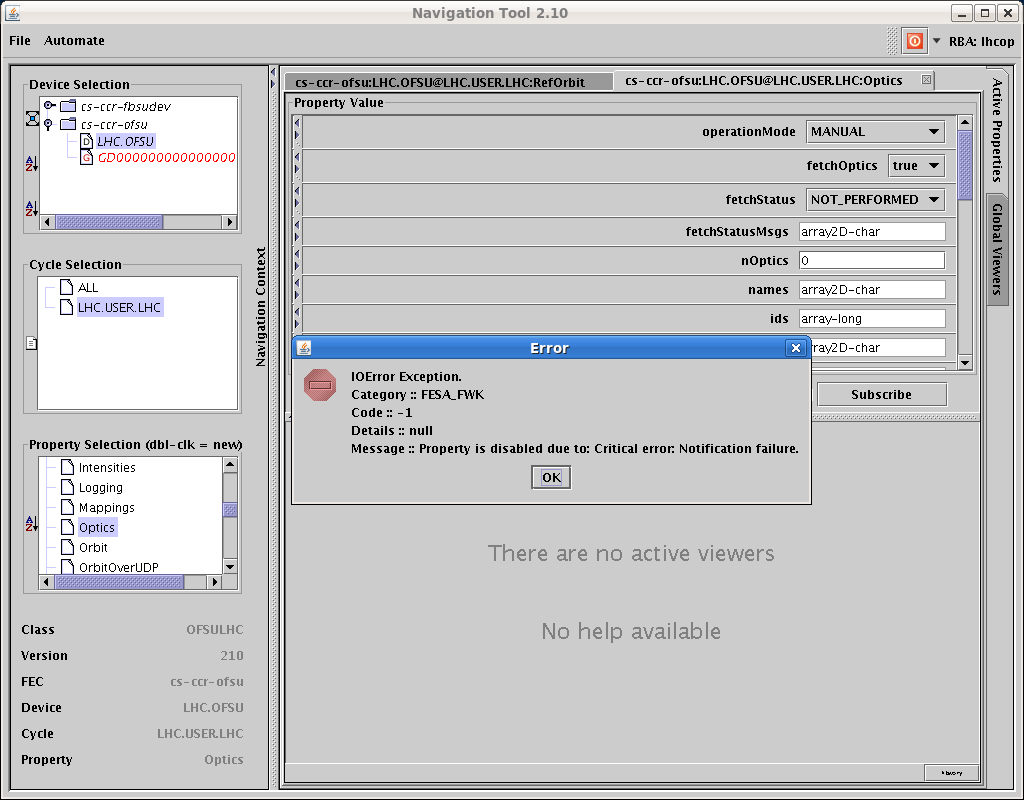 The OFSU server has been restarted and is working correctly for now. The problem we were experiencing with non responding 'Optics' property is by far not trivial and has to do with Real Time behaviour of OFSU Fesa server. An occasional overload of resources takes place, so that the Communication part of FESA, does not get time to service its notification/get queues.
Fri Late
15:53 	LHCb set to “Negative”
	
16:00 	ROF.A81.B2 back in operation
	
18:00 	RP reported that RAMSES monitoring stations are not fully operational.
	After the RAMSES system upgrade (started on wednesday), 
	the monitoring stations are not able to send measured values to be logged
	the RP montoring devices are partially blocked and need to be manually rebooted.

18:00	 Problem with ATLAS Toroid: power converter recieved an external fault. 

......   	The Beam Imminent Warning failed had to clear the interlock several times

22:38 	Technical Stop now finished ....
4/28/12
LMC - beta* 1 m
3
Fri Night
23:45h 	RBXWTV.L2 tripped (i.e. ALICE compensator)
		... it seems as if the water valves on the ALICE compensator were 			closed. 

00:35h 	RQX.L5 tripped during test-cycle

01:35h DIP-handshake communication problem
	... solved via “Chris must have restarted something....”

02:52h problem with loading the ramp functions for the spools: all RCDs have a 	ref mismatch fault.

03:22h exception for RCBV28.L8B1

04:20h Error during MCS checks 
	with PHYSICS energy lower/upper.
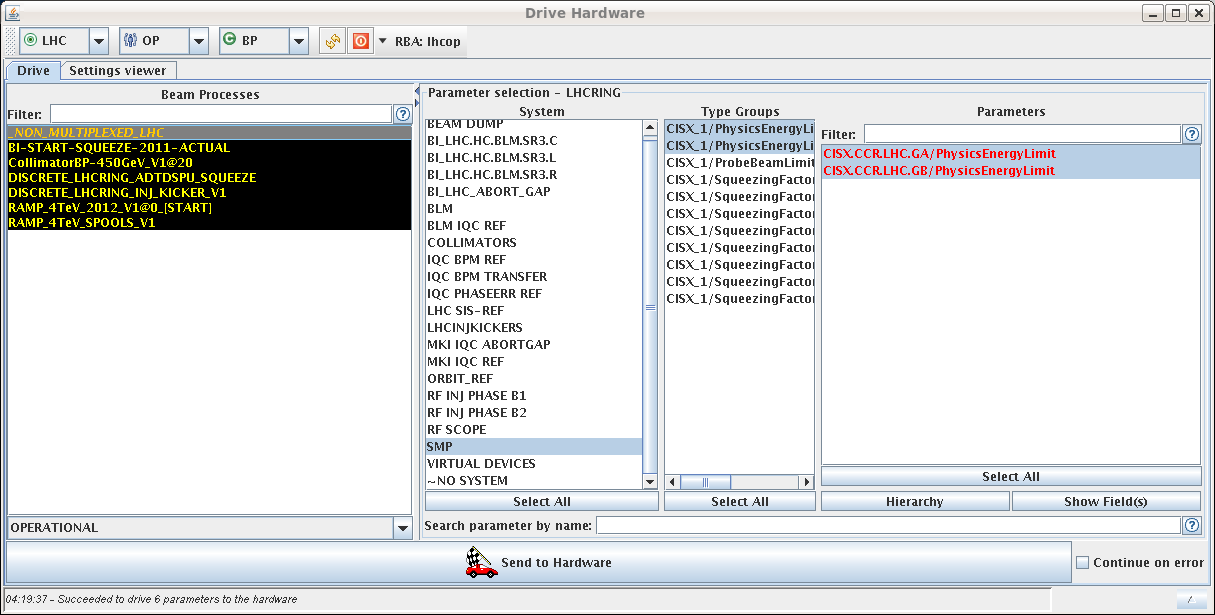 4
Fri Night
04:20h BLM sanity check failed with exception

06:05h We have SIS interlocks SBF_STATE_NORMAL and 	SBF_STATE_ION ... 
	Joerg has changed the comparison time window
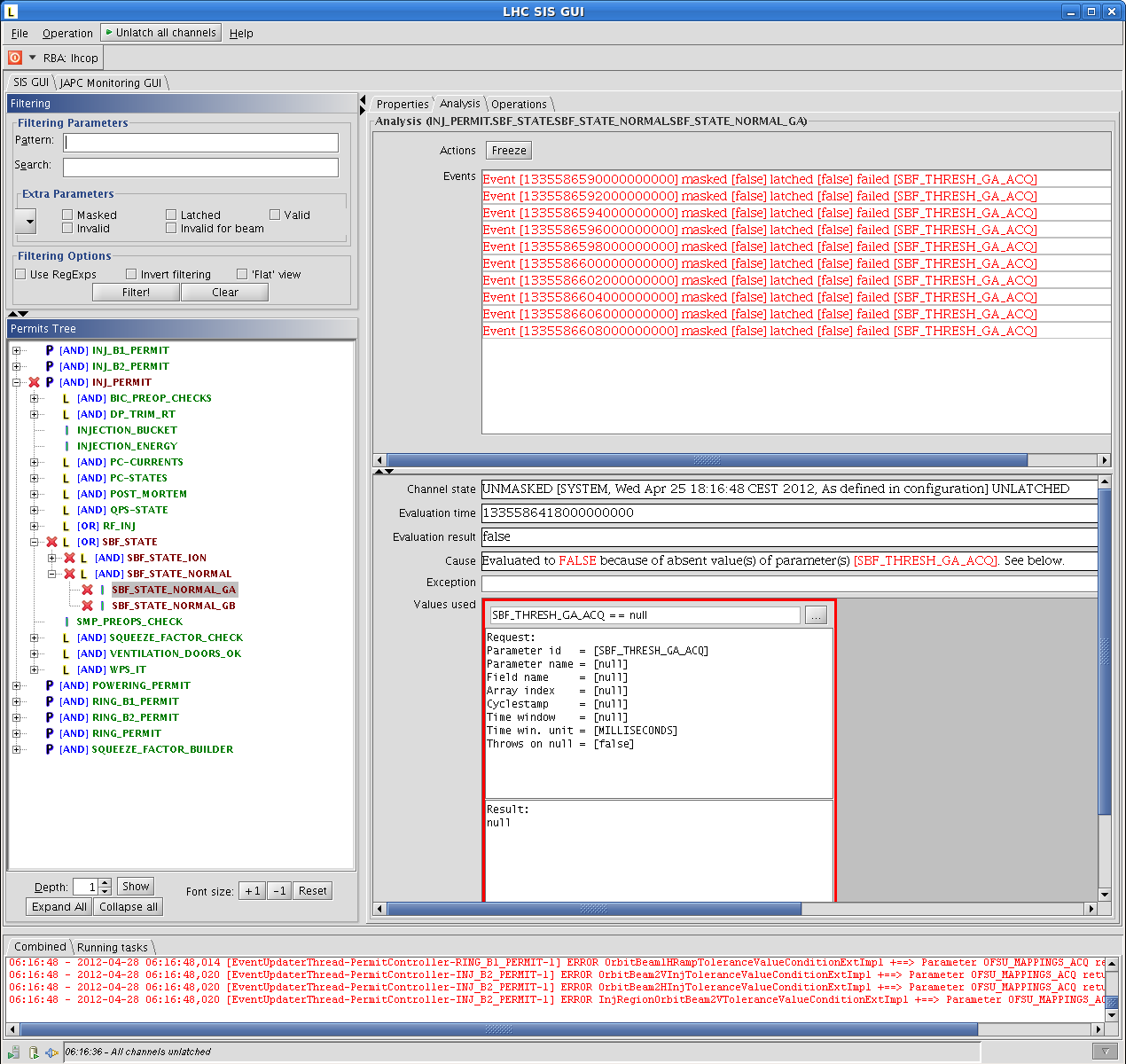 Sat Morning
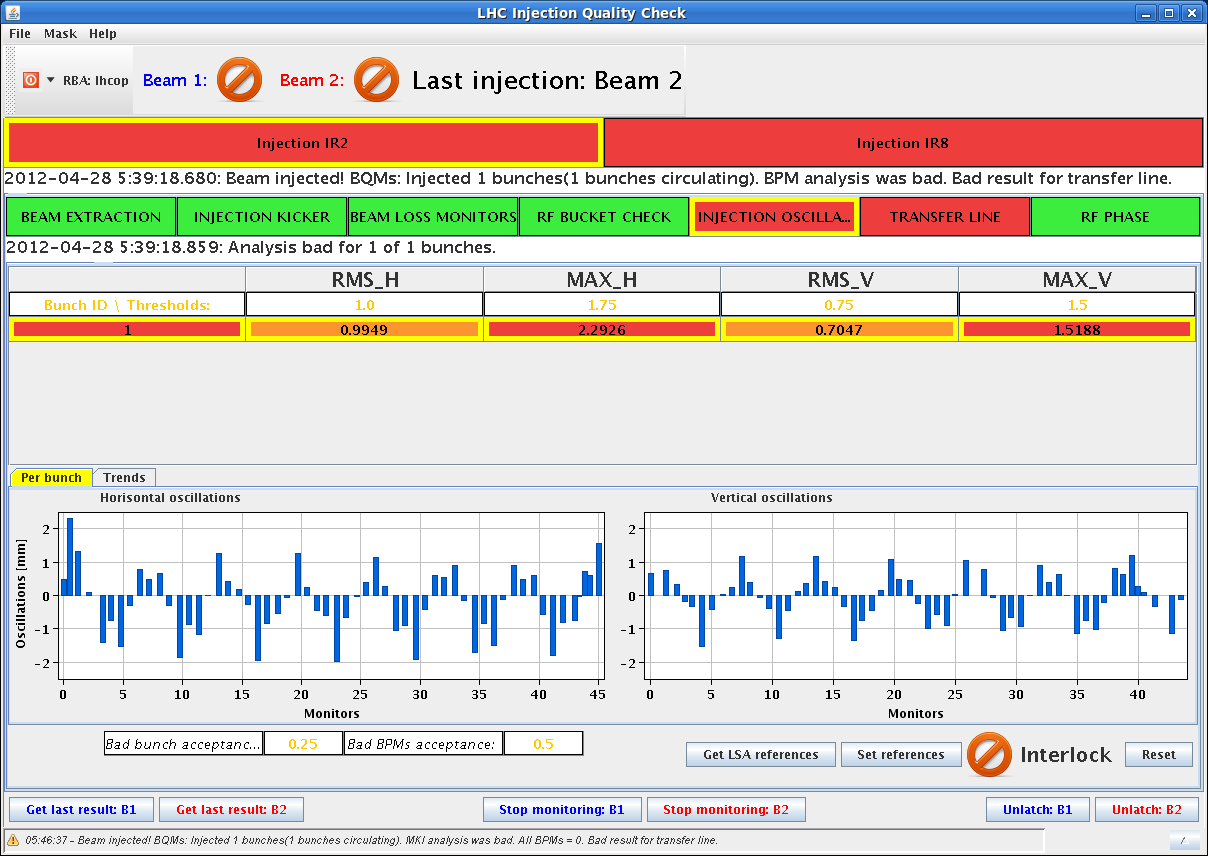 05:40h FINALLY !!! 
	B1 probe injected 
	but high injection oscillations

	B2 dumped right at the injection
	too high injection oscillations.
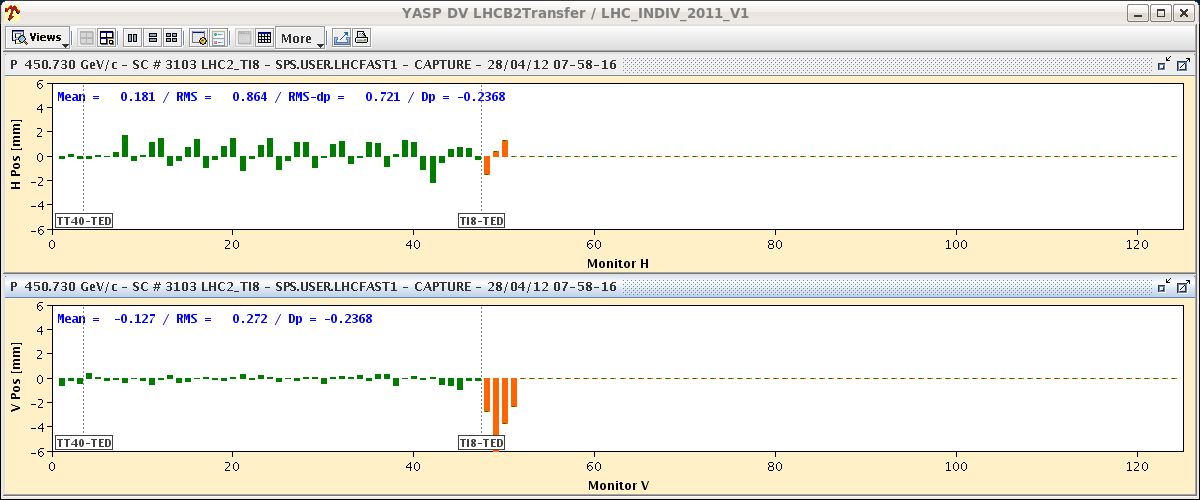 Oscillation beam 2 H  starting in the arc of TI 8 ...
LHC Status Sat Morning 28-April
 Gianluigi Arduini, Bernhard Holzer
Restart: tentative plan ... updated
					basically we are here ...
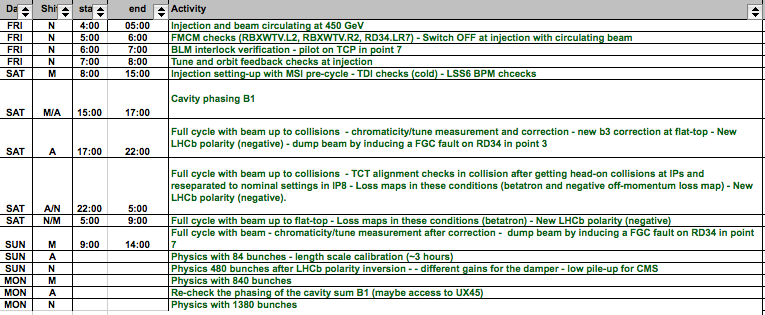